I Don’t Mean to Gossip, But…
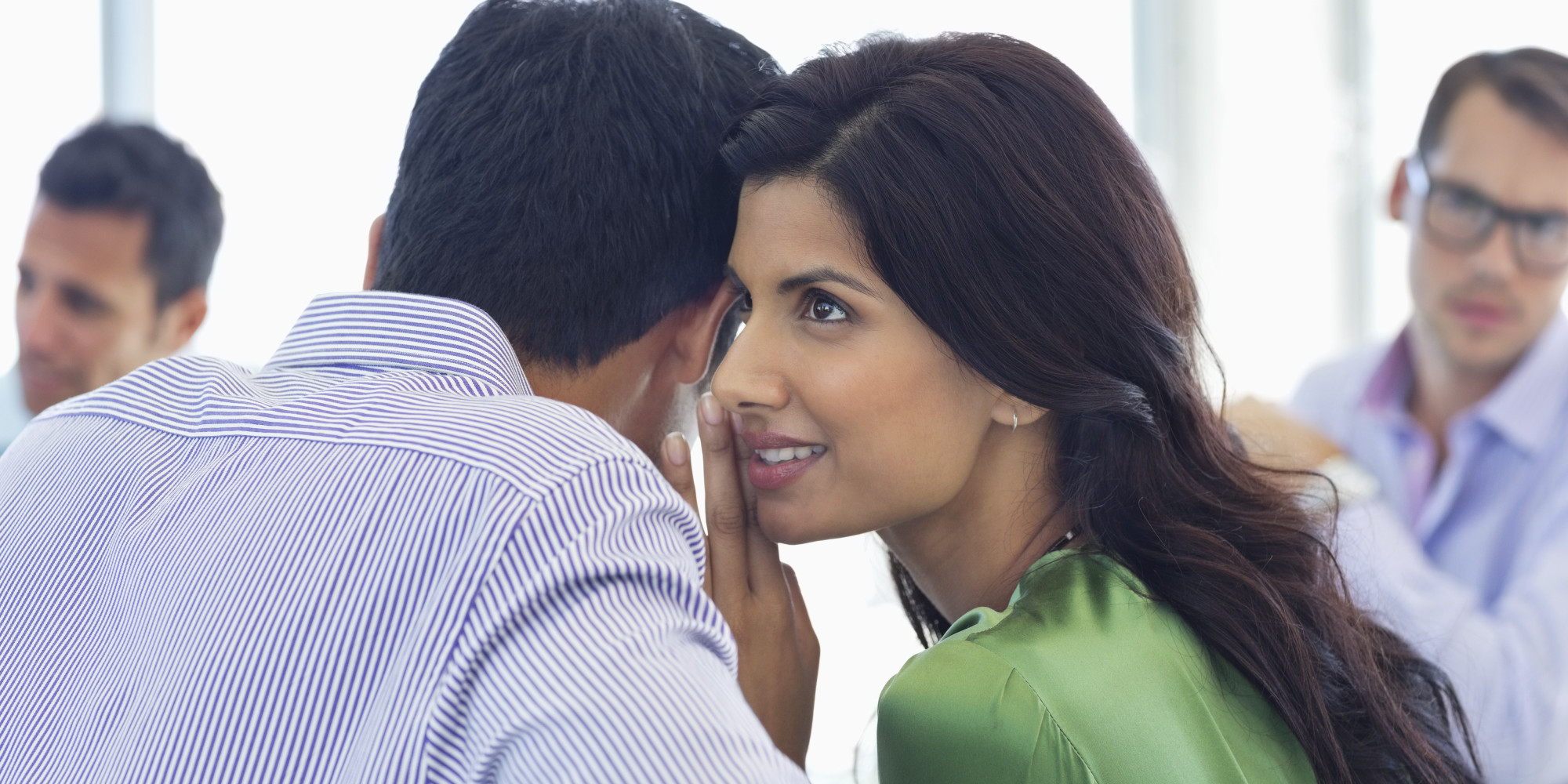 [Speaker Notes: Who am I game. I am more deadly than the screaming shell of the cannon.  I win without killing.  I tear down homes, break hearts, wreck lives.  I travel on the wings of the wind.  No innocence is strong enough to intimidate me, no purity pure enough to daunt me.  I have no regard for truth, no respect for justice, no mercy for the defenseless.  My victims are as numerous as the sands of the sea and often as innocent. I never forget and seldom forgive.  My name is Gossip."]
The Evil of Gossip
Bible Condemns Evil Speaking
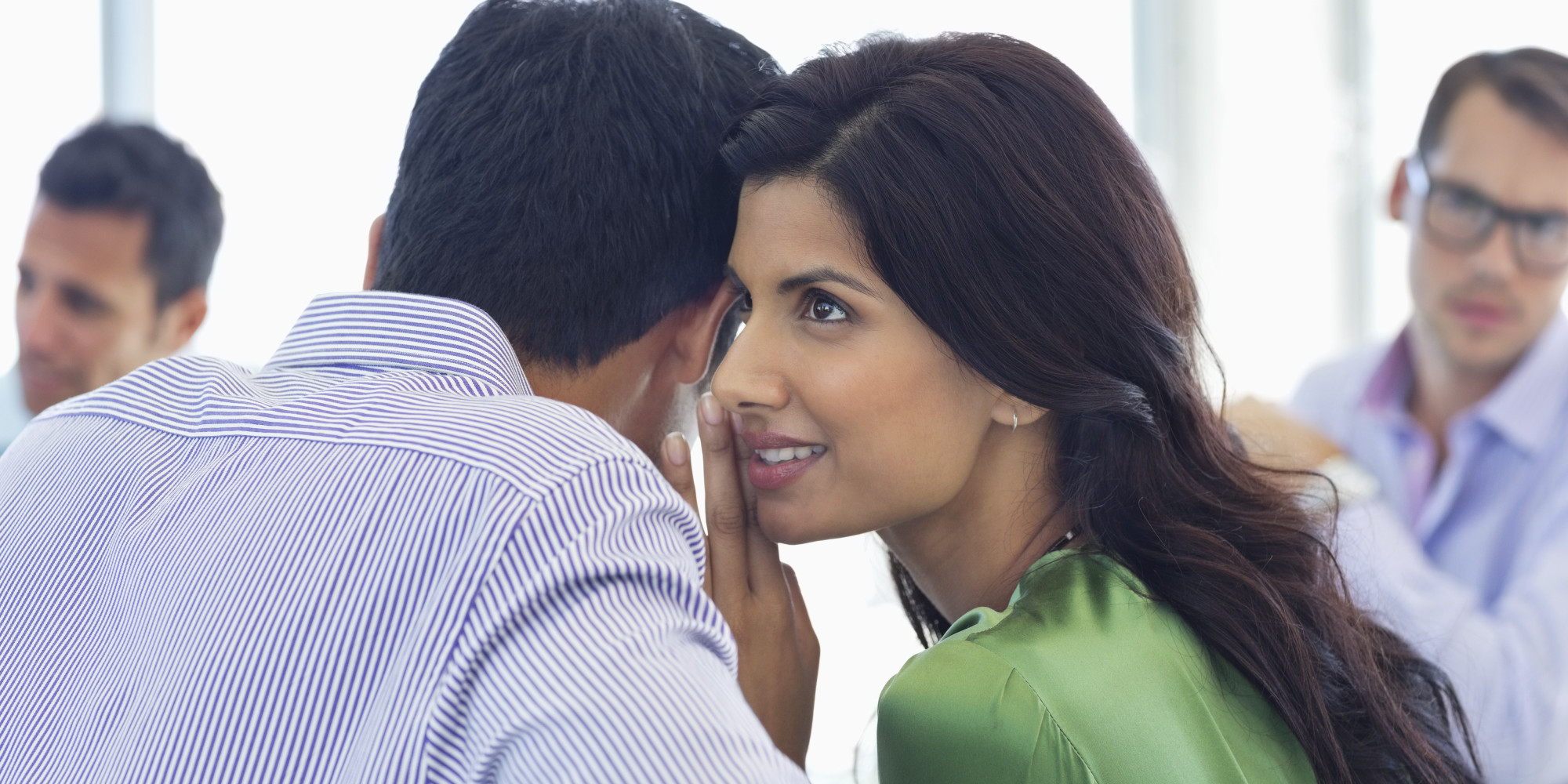 Leviticus 19:16
2 Thessalonians 3:11
Romans 1:30
Proverbs 10:18
2 Corinthians 12:20
1 Timothy 6:4
Proverbs 20:19
1 Timothy 5:13
Leviticus 19:16
“You shall not go about as a talebearer among your people; nor shall you take a stand against the life of your neighbor: I am the LORD.”
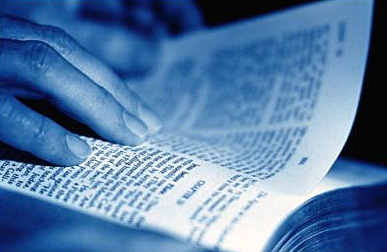 [Speaker Notes: talebearer - the person who travels about dealing in slander, getting the secrets of every person and family]
2 Thessalonians 3:11
“For we hear that there are some who walk among you in a disorderly manner, not working at all, but are busybodies.”
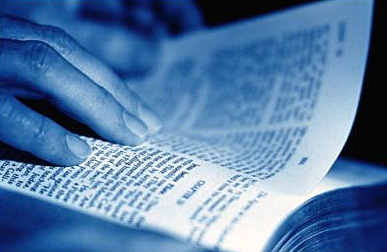 [Speaker Notes: Busybodies - they meddled with the affairs of others - a thing which they who have nothing of their own to busy themselves about will be very likely to do.]
Romans 1:30
“backbiters, haters of God, violent, proud, boasters, inventors of evil things, disobedient to parents,…

“…32  who, knowing the righteous judgment of God, that those who practice such things are deserving of death, not only do the same but also approve of those who practice them.”
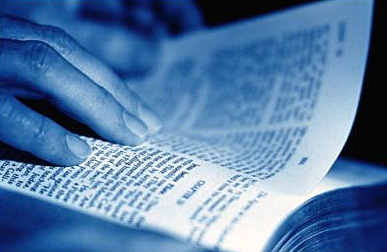 [Speaker Notes: Backbiters - Those who slander or speak ill of those who are absent. They declare secretly the supposed faults of others]
Proverbs 10:18
“Whoever hides hatred has lying lips, And whoever spreads slander is a fool.”
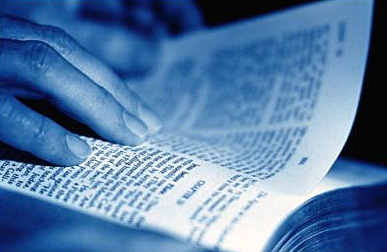 [Speaker Notes: Slander - to make a false statement that causes people to have a bad opinion of someone]
2 Corinthians 12:20
“For I fear lest, when I come, I shall not find you such as I wish, and that I shall be found by you such as you do not wish; lest there be contentions, jealousies, outbursts of wrath, selfish ambitions, backbitings, whisperings, conceits.”
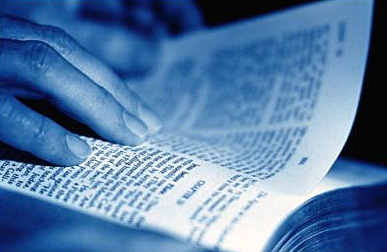 1 Timothy 6:3-4
“If anyone teaches otherwise and does not consent to wholesome words, even the words of our Lord Jesus Christ, and to the doctrine which accords with godliness, 4  he is proud, knowing nothing, but is obsessed with disputes and arguments over words, from which come envy, strife, reviling, evil suspicions.”
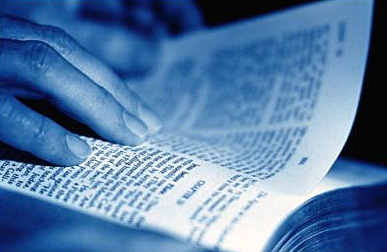 Proverbs 20:19
“He who goes about as a talebearer reveals secrets; Therefore do not associate with one who flatters with his lips.”
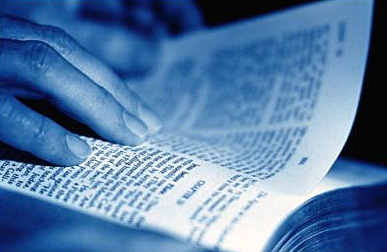 1 Timothy 5:13
“And besides they learn to be idle, wandering about from house to house, and not only idle but also gossips and busybodies, saying things which they ought not.”
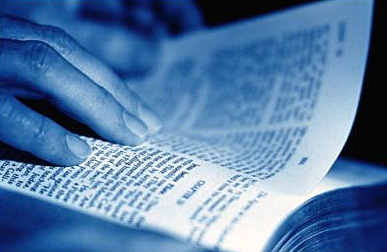 Isaiah 5:20
“Woe to those who call evil good, and good evil; Who put darkness for light, and light for darkness; Who put bitter for sweet, and sweet for bitter!”
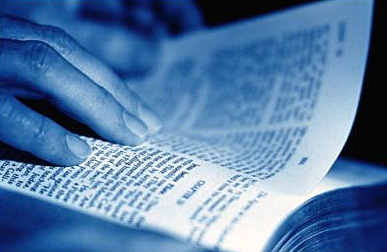 [Speaker Notes: You and I may agree that gossip is a sin, but are we guilty of redefining terms, making excuses and calling our evil words good?]
Common Reasons People Use to Falsely Justify Gossip
The Blatant Denial
“I Don’t Mean to Gossip, but…”

Putting a disclaimer on it does not change what it is

“I don’t mean to steal, but…”

“I don’t mean to kill, but…”
[Speaker Notes: Doesn’t excuse the thief]
Common Reasons People Use to Falsely Justify Gossip
1 Timothy 5:13
“And besides they learn to be idle, wandering about from house to house, and not only idle but also gossips and busybodies, saying things which they ought not.”
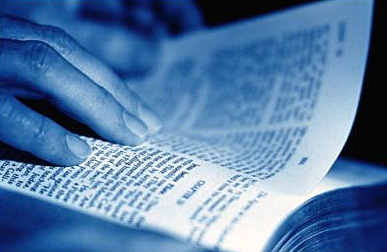 [Speaker Notes: We can’t explain away saying things we shouldn’t say]
Common Reasons People Use to Falsely Justify Gossip
Malachi 3:13-15
“‘Your words have been harsh against Me,’ Says the LORD, Yet you say, ‘What have we spoken against You?’ 14  You have said, ‘It is useless to serve God; What profit is it that we have kept His ordinance, And that we have walked as mourners Before the LORD of hosts? 15  So now we call the proud blessed, For those who do wickedness are raised up; They even tempt God and go free.’”
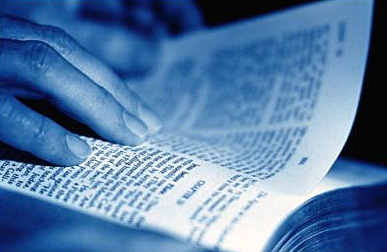 [Speaker Notes: God charged Israel with slandering him, but they denied it. Though the Israelites denied their sinful speech, God still held them accountable. Denial does not change the truth]
Common Reasons People Use to Falsely Justify Gossip
The Secret Pact
“Promise not to tell anyone… Can you keep a secret?”

The whisperer does their work in secret because they know they are doing something shameful and wrong
[Speaker Notes: 1. slide
2. Just because something sinful is kept secret, does not make it right
3. Saying, “You didn’t hear this from me” does not magically free us from accountability. If you don’t want people to know you said it, why are you saying it in the first place?]
Common Reasons People Use to Falsely Justify Gossip
Proverbs 16:28
“A perverse man sows strife, and a whisperer separates the best of friends.”
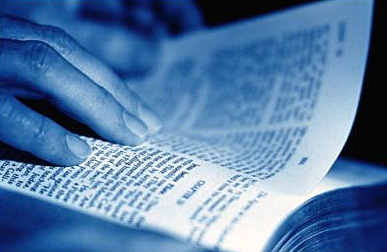 Common Reasons People Use to Falsely Justify Gossip
Psalms 90:8
“You have set our iniquities before You, our secret sins in the light of Your countenance.”
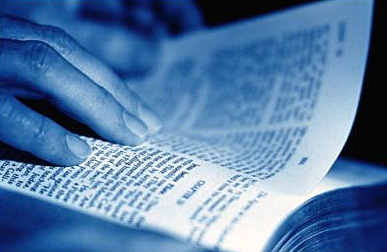 [Speaker Notes: No human whisper is so low that God cannot hear]
Common Reasons People Use to Falsely Justify Gossip
The Truth Excuse
“But What I’m Saying is True!”

 While gossip can refer to spreading lies and rumors, it also includes circulating “intimate or private . . . facts”
Common Reasons People Use to Falsely Justify Gossip
2 Corinthians 2:6-7
“This punishment which was inflicted by the majority is sufficient for such a man, 7  so that, on the contrary, you ought rather to forgive and comfort him, lest perhaps such a one be swallowed up with too much sorrow.”
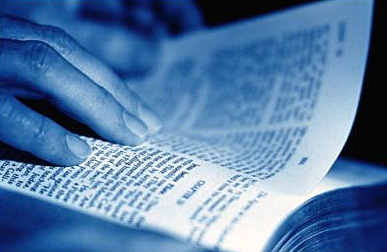 [Speaker Notes: 1. Paul told the brethren at Corinth not to dwell on the past sins of the restored brother. Rather than dwell on the past sins of their brother, the Corinthians were told to forgive comfort him.]
Common Reasons People Use to Falsely Justify Gossip
Matthew 18:15
“Moreover if your brother sins against you, go and tell him his fault between you and him alone. If he hears you, you have gained your brother.”
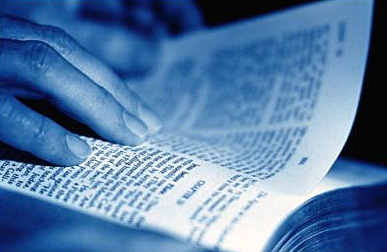 [Speaker Notes: 1. verse
2. Some matters, even if true, are to be kept private.
3. Don’t go spread it to the church. Deal with it privately.]
Common Reasons People Use to Falsely Justify Gossip
The Praise Diversion
“she’s a nice person, but did you know…”

Do you try to offset your gossip by throwing in some nice compliment with it?

“He is an excellent Bible student, but did you hear about the problems he is having with his father?”
[Speaker Notes: How many times have you seen people just tear someone to shreds and then to ease their conscience they tack on one good comment at the end, as if that excuses their sharp tongue. The damage has been done.
slide]
Common Reasons People Use to Falsely Justify Gossip
Proverbs 20:19
“He who goes about as a talebearer reveals secrets; therefore do not associate with one who flatters with his lips.”
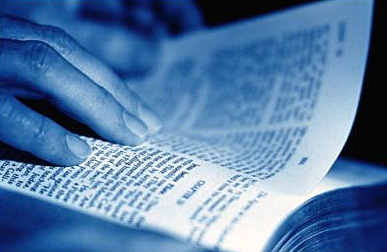 [Speaker Notes: You can’t sugarcoat the poison of gossip with empty praise.]
Common Reasons People Use to Falsely Justify Gossip
Psalm 12:2-3
“They speak idly everyone with his neighbor; With flattering lips and a double heart they speak. 3  May the LORD cut off all flattering lips, And the tongue that speaks proud things.”
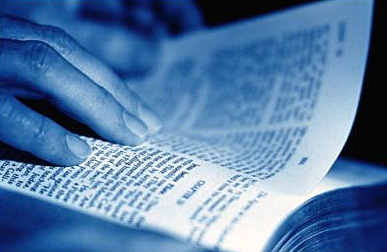 Common Reasons People Use to Falsely Justify Gossip
The Enemy License
“But he did me wrong!”

Some believe the rules against gossip do not apply to their enemies.

God said to return evil with Good!
Common Reasons People Use to Falsely Justify Gossip
Titus 3:1-2
“Remind them to be subject to rulers and authorities, to obey, to be ready for every good work,  2  to speak evil of no one, to be peaceable, gentle, showing all humility to all men.”
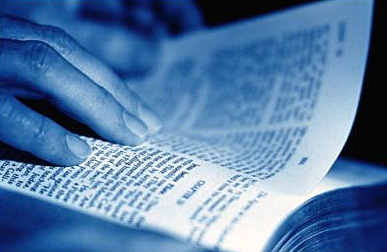 Common Reasons People Use to Falsely Justify Gossip
1 Thessalonians 5:15
“See that no one renders evil for evil to anyone, but always pursue what is good both for yourselves and for all.”
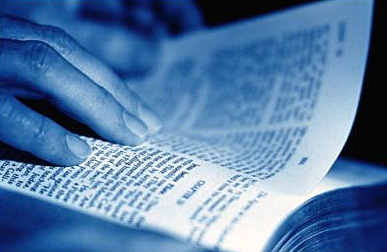 Common Reasons People Use to Falsely Justify Gossip
Matthew 5:44-45
“But I say to you, love your enemies, bless those who curse you, do good to those who hate you, and pray for those who spitefully use you and persecute you,  45  that you may be sons of your Father in heaven; for He makes His sun rise on the evil and on the good, and sends rain on the just and on the unjust.”
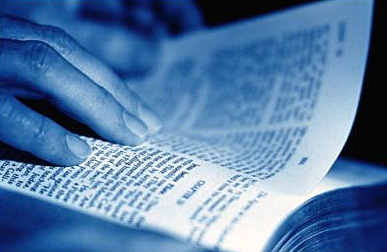 T--Is it true?H--Is it helpful? I--Is it inspiring?N--Is it necessary?K--Is it kind?
“Let no corrupt word proceed out of your mouth, but what is good for necessary edification, that it may impart grace to the hearers” 												Ephesians 4:29
GOD’S SIMPLE PLAN FOR SALVATION
Rev. 2:10
Acts 2:38
baptism
JN. 12:42
confess
LK. 13:3
OBEDIENT
UNTIL DEATH
repent
JN. 8:24
believe
ACTS 3:22
hear